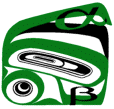 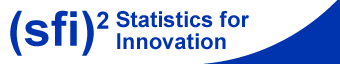 Finding climate signals in extremes
Peter Guttorp
peter.guttorp@nr.no
www.stat.washington.edu/peter
Acknowledgements
Anders Moberg for observed data
Erik Kjellström for model data
Overview
Observations
Predictions
The Stockholm series
Comparing regional model output to weather data
Observed European trends 1901-2000
Moberg et al. 2006
Trends in US record daily temperatures
Meehl et al. 2009
[Speaker Notes: Sweden 2000s 50 warm monthly records, 16 cold ratio 3]
IPCC model results (AR4 WG1 Ch.11)
Fewer frost days 
 VL (consistent across model projections) 
Decrease in number of days with below-freezing temperatures everywhere
Fewer cold outbreaks; fewer, shorter, less intense cold spells / cold extremes in winter 
 VL (consistent across model projections) 
Northern Europe, South Asia, East Asia
 L (consistent with warmer mean temperatures) 
Most other regions
 Reduced diurnal temperature range 
 L (consistent across model projections) 
Over most continental regions, night temperatures increase faster than day temperatures
The Stockholm series
Stockholm  daily 
1756-2004
Moberg et al. 2002
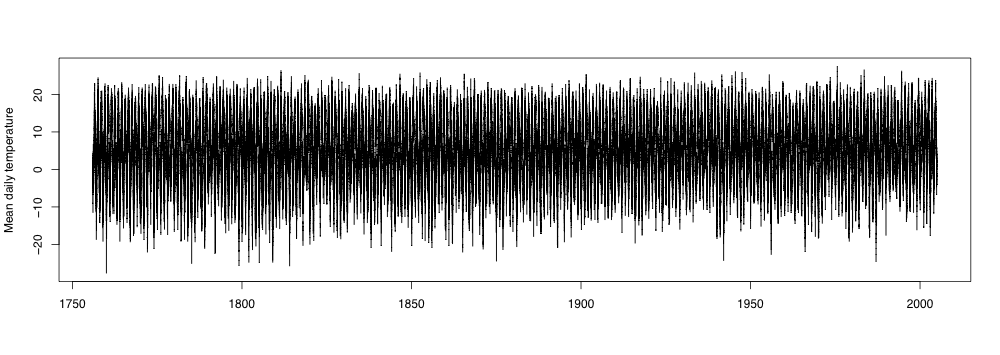 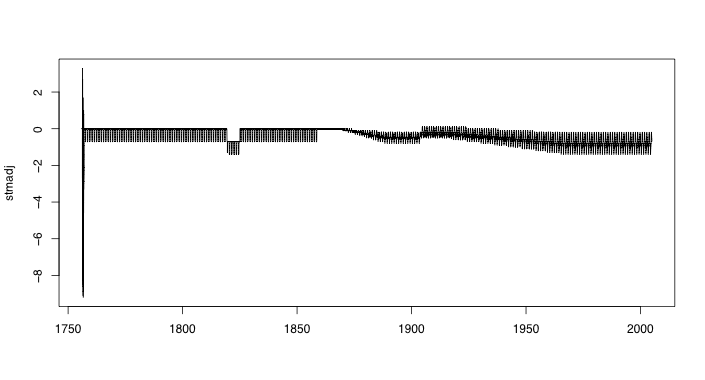 summertime 
correction
screen painted white?
miscalibrated
thermometer
urbanization
Trend in minimum temperature
Block bootstrap, k=3,N=99
What is a minimum?
Minimum daily average temperature
Minimum daily temperature
About 3°C lower, highly correlated (r=0.95)
How about the maximum?
No urbanization correction
Other series
Uppsala





Central England
Comparing climate model output to weather data
Global models are very coarse
Regional models are driven by boundary conditions given by global model runs
In either case, describes distribution of weather, not actual weather
Consider a regional model driven by “actual weather”
Stockholm 50 km x 50 km grid, 3 hr resolution (SMHI-RCA3; ERA40)
How well does the climate model reproduce data?
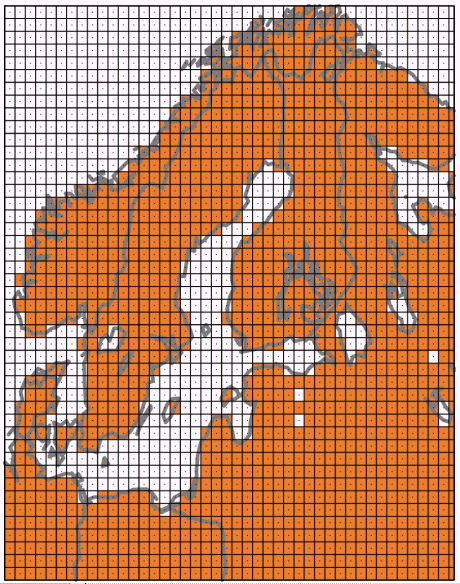 Resolution in a regional climate model
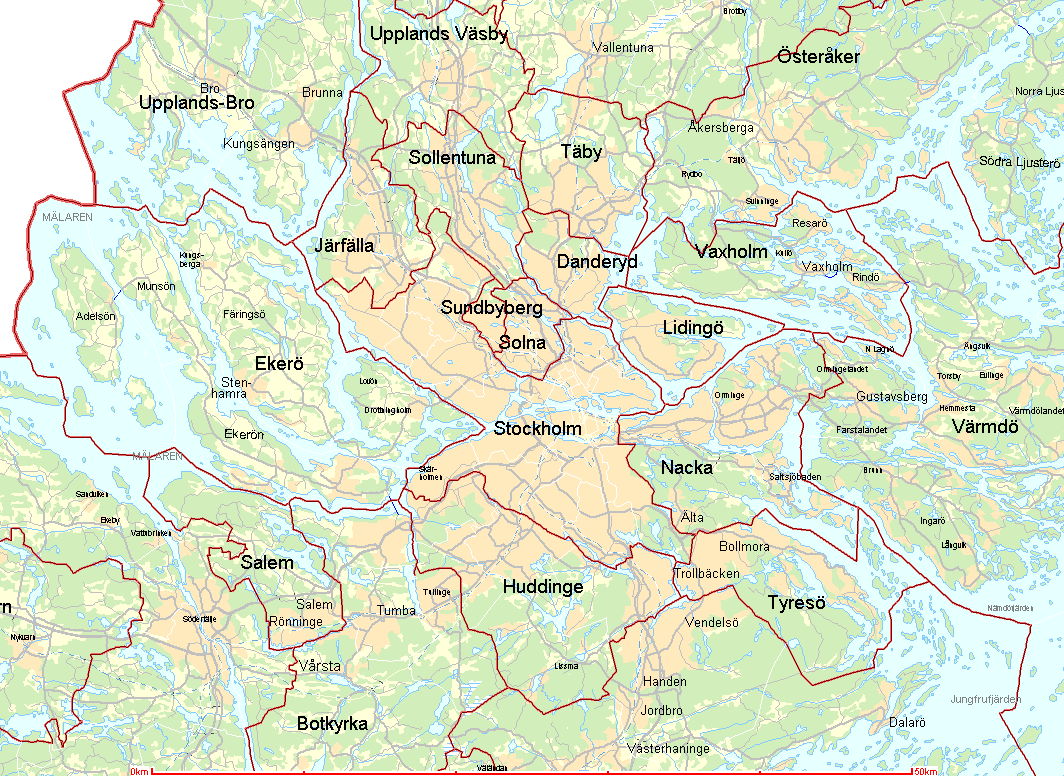 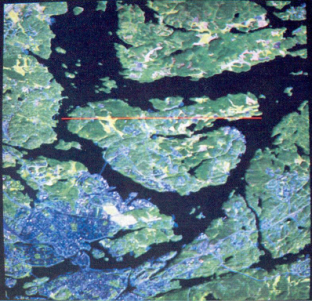 50 x 50 km
Microclimate
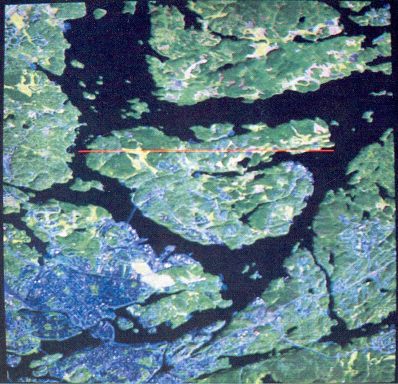 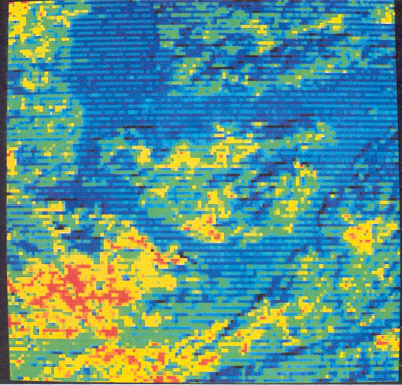 Model problem?
Cloud water content
Downward longwave radiation
Mean annual temperature about 1.7°C higher in model than Stockholm series
Should look at the part of simulation that predicts open terrain
Use more regional series to estimate grid square average
References
Bergström and Moberg (2002) Climate Change 53, 213–252
Kjellström et al. (2005) Reports Meteorology and Climatology 108, SMHI 
Meehl et al. (2009) Geophys. Res. Lett. 36, L23701, doi:10.1029/2009GL040736 
Moberg et al. (2002) Climatic Change 53, 171–212
Moberg et al. (2003) Int. J. Clim. 23, 1495–1521
Moberg et al. (2006) JGR 111, D22106, doi:10.1029/2006JD007103
Parker et al. (1992) Int. J. Clim. 12, 317–342
Uppala et al. (2005) Quart. J. R. Meteorol. Soc. 131, 2961–3012